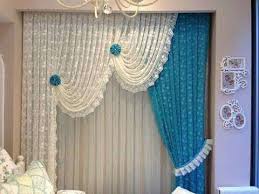 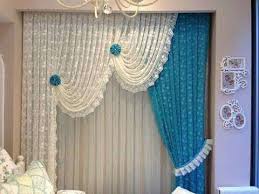 আজকের ক্লাশে তোমাদেরকে...
স্বাগতম
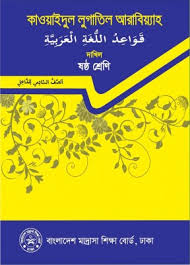 কাওয়াইদুল লুগাতিল আরাবিয়্যাহ
اَلدَّرْسُ الثَّالِثٌ
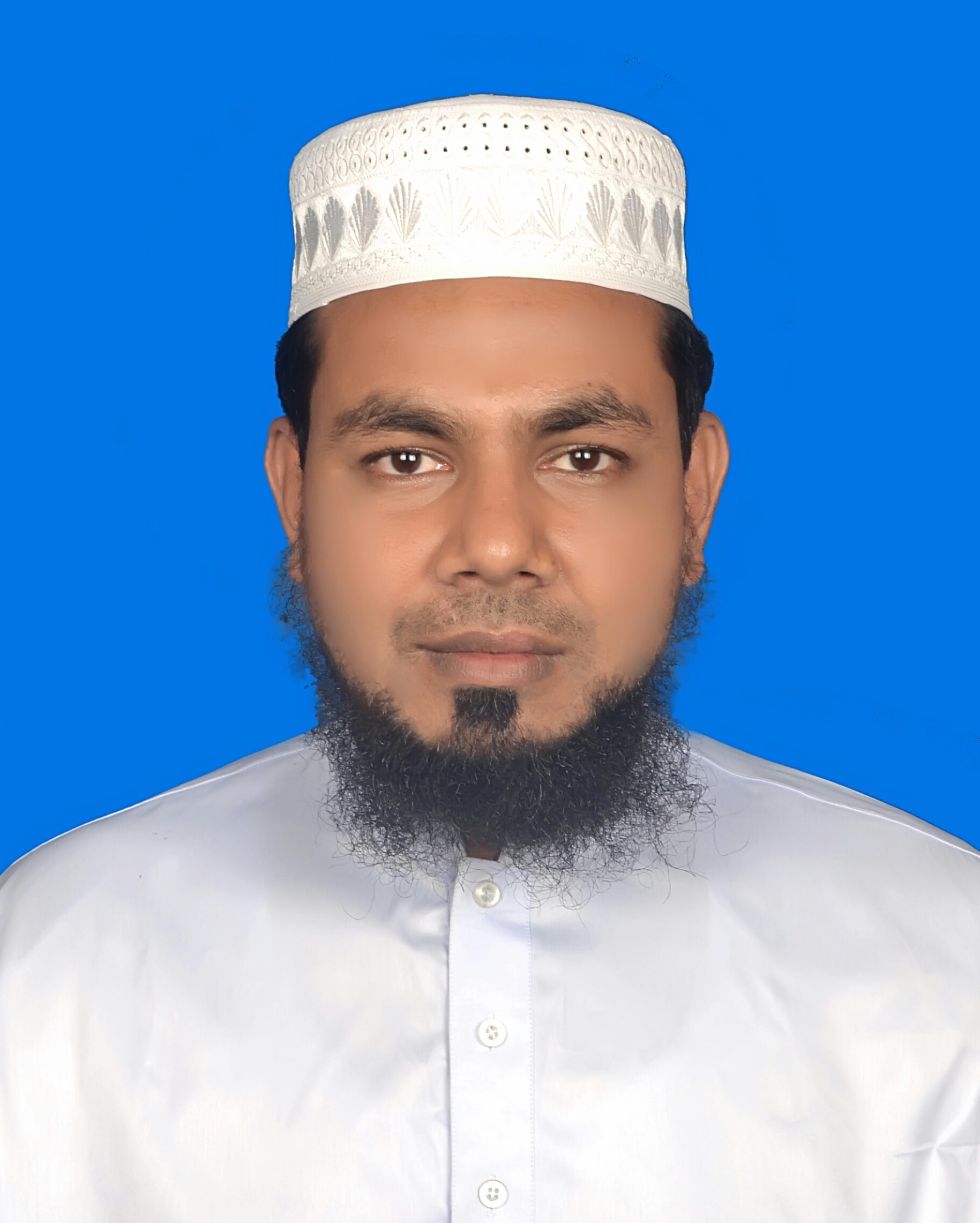 قَوَاعِدُ اللُّغَةِ الْعَرَبِيَّةِ
দাখিল
ষষ্ঠ শ্রেণী
প্রথম ইউনিট
اَلصَّفُّ السَّادِسُ لِلدَّاخِلُ
পরিচিতি
اَلْوَحْدَةُ الُأُوْلَى
তৃতীয় পাঠ
মোঃ আসাদুল্লাহ
পদবিঃ আরবি প্রভাষক,
         দেবিপুর ইসলামিয়া ফাজিল (বি,এ) মাদরাসা,        
                          তজুমদ্দিন,ভোলা।
         Gmail. lecturerasad@gmail.com
         মোবাইল- ০১৭১৪ - ৭০ ২১ ৭৪
সময়ঃ ৪৫ মিনিট 
তারিখঃ 03/০9/২০২০
নিচের ছবিরগুলোর দিকে তাকাও এবং বল কি করতেছে  ও কি হয়েছে………
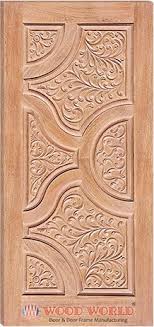 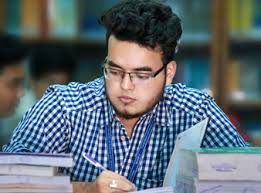 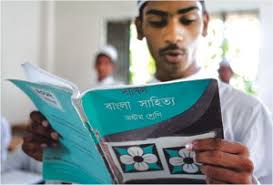 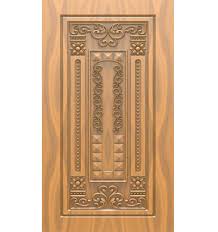 এখন লিখতেছে
এখন পড়তেছে
দরজা দুটিতে ডিজাইন করা হয়েছে
এখানে তেছে হল বর্তমান কাল আর য়েছে হল অতীত কাল
তাহলে আজকের পাঠ হল.................
تَعْرِفُ الزَّمَانِ وَ اَقْسَامُهُ
যামান বা কালের পরিচয় ও তার প্রকার
শিখনফল
এই পাঠ শেষে শিক্ষার্থীরা.....................
زَمَانْএর অর্থ কী তা বলতে পারবে ।
  زَمَانْএর পরিচয় বর্ণনা করতে পারবে ।
 زَمَانْএর প্রকার লিখতে পারবে ।
زَمَانْ এর পরিচয় :
زَمَانْশব্দের অর্থ :                      
                      কাল বা tens .
زَمَانْ এর পারিভাষিক অর্থ :
فِعْلٌ  বা ক্রিয়া সম্পাদনের সময়কে زَمَانْ বা কাল বলে।
যেমনঃ شَرِبْتُ      আমি পান করেছি
             اَشْرَبُ   আমি পান করছি বা করব
একক কাজ
زَمَانْ এর পারিভাষিক অর্থ লিখ........................
زَمَانْ এর পারিভাষিক অর্থঃ
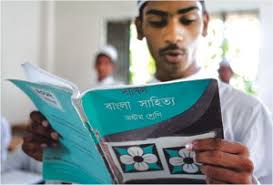 فِعْلٌ  বা ক্রিয়া সম্পাদনের সময়কে زَمَانْ বা কাল বলে।
زَمَانْ – এর প্রকারঃ 
                        زَمَانْ তথা কাল তিন প্রকার । 

যথা 	  ১।  اَلْمَاضِيْ  বা অতীত কাল 
     	  ২।   اَلْحَالُ বা বর্তমান কাল
         ৩।اَلْمُسْتَقْبِلُ   বা ভবিষ্যৎ কাল।
প্রকাশ থাকে যে,   আরবি ভাষায়  اَلْحَالُ ও اَلْمُسْتَقْبِلُ  উভয় কালের 
                             জন্য একই ধরনের সীগাহ ব্যবহৃত হয় ।

যেমন- يَشْرَبُ-يَدْخُلُ-يَدْرُسُ  এখানে প্রত্যেক فِعْلٌ কে اَلْحَالُ ও বলা যায়, আবার اَلْمُسْتَقْبِلُ বলা যায় ।
মূলকথাঃ فِعْلٌ  সংগটিত হওয়ার সময়কে  زَمَانْ বা কাল বলে ।
زَمَانْ বা কাল তিন প্রকার । যথা –
                                      ১। اَلْمَاضِيْ  (অতীত কাল) 
                                      ২। اَلْحَالُ (বর্তমান কাল) 
                                     ৩। اَلْمُسْتَقْبِلُ (ভবিষ্যৎ কাল )
দলীয় কাজ
নিচেরفِعْلٌ  গুলো থেকে- اَلْمَاضِيْ   ও اَلْمُسْتَقْبِلُ বের কর ………
نَصَرَ – تَضْرِبُ – خَتَمَ – تَذْهَبُ – قَعَدَ – تَنْصُرُ
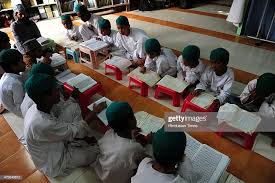 = اَلْمُسْتَقْبِلُ
= اَلْمَاضِيْ
نَصَرَ
خَتَمَ
قَعَدَ
تَضْرِبُ
تَذْهَبُ
تَنْصُرُ
মূল্যায়ন
زَمَانْ বা কাল কত প্রকার লিখ।
বাড়ীর কাজ
১ । اَلْحَالُ (বর্তমান কাল) ও اَلْمُسْتَقْبِلُ  (ভবিষ্যৎ কাল ) এর পরিচয় বর্ননা কর।
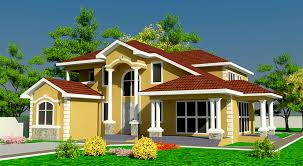 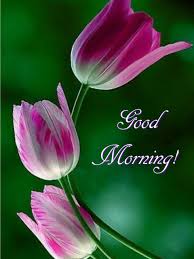 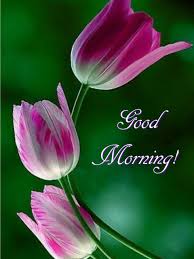 ধন্যবাদ